‘’Eigen Tekst’’
Lorem ipsum dolor sit amet, consectetuer adipiscing elit. Aenean
Lorem ipsum dolor sit amet, consectetuer adipiscing elit. Aenean commodo ligula eget dolor. Aenean massa. 

Penatibus et magnis dis parturient montes, nascetur ridiculus mus. Donec quam felis, ultricies nec, pellentesque eu, pretium quis, sem.
‘’Eigen 
Tekst’’
‘’Eigen Tekst’’
Optioneel
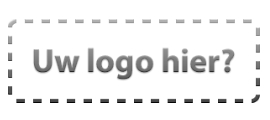 + 31 (0) 123456789
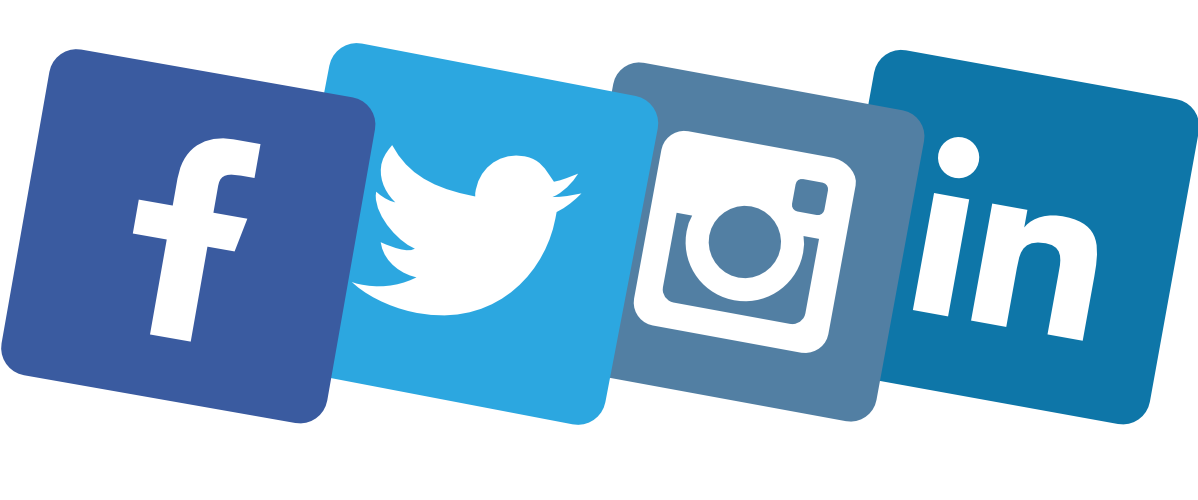 jouwemail@domein.nl
www.jouwwebsite.nl